TREINO DE ESCRITA CIENTÍFICA
O exercício consiste em escrever uma página de resumo de 1 tema (3-4 parágrafos), com base em pesquisa de referências e citando no final apenas as referências USADAS
1st CASE STUDY: THE  IMPACT OF WIND TURBINES IN BIRDS AND BATS impacto de eólicas em populações de aves e de morcegos
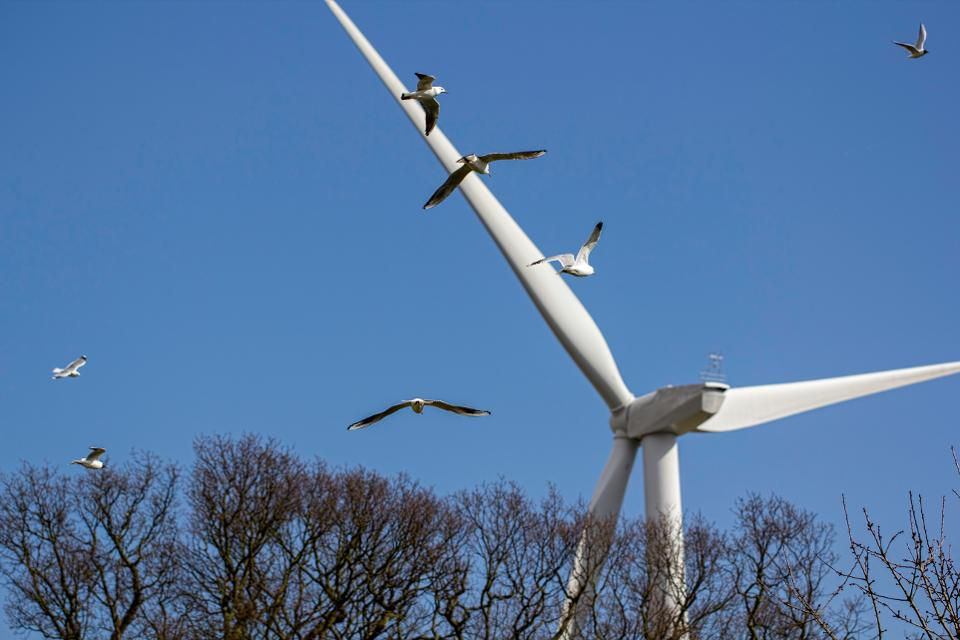 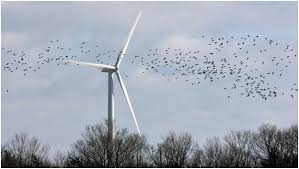 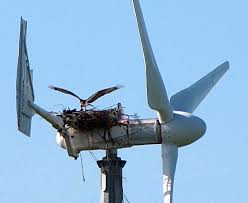 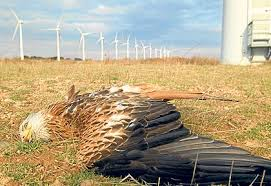 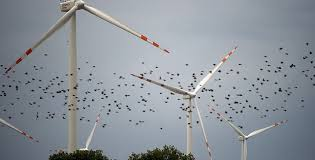 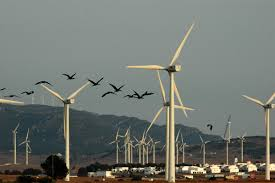 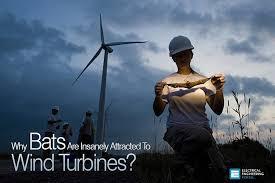 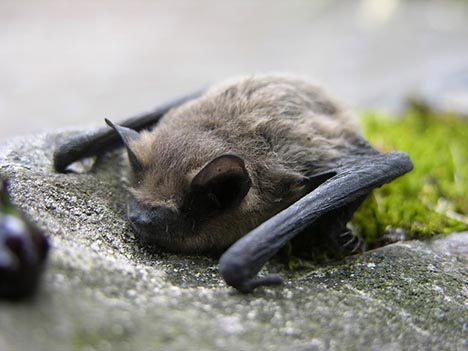 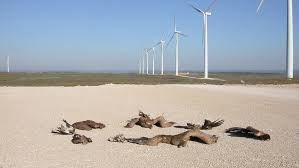 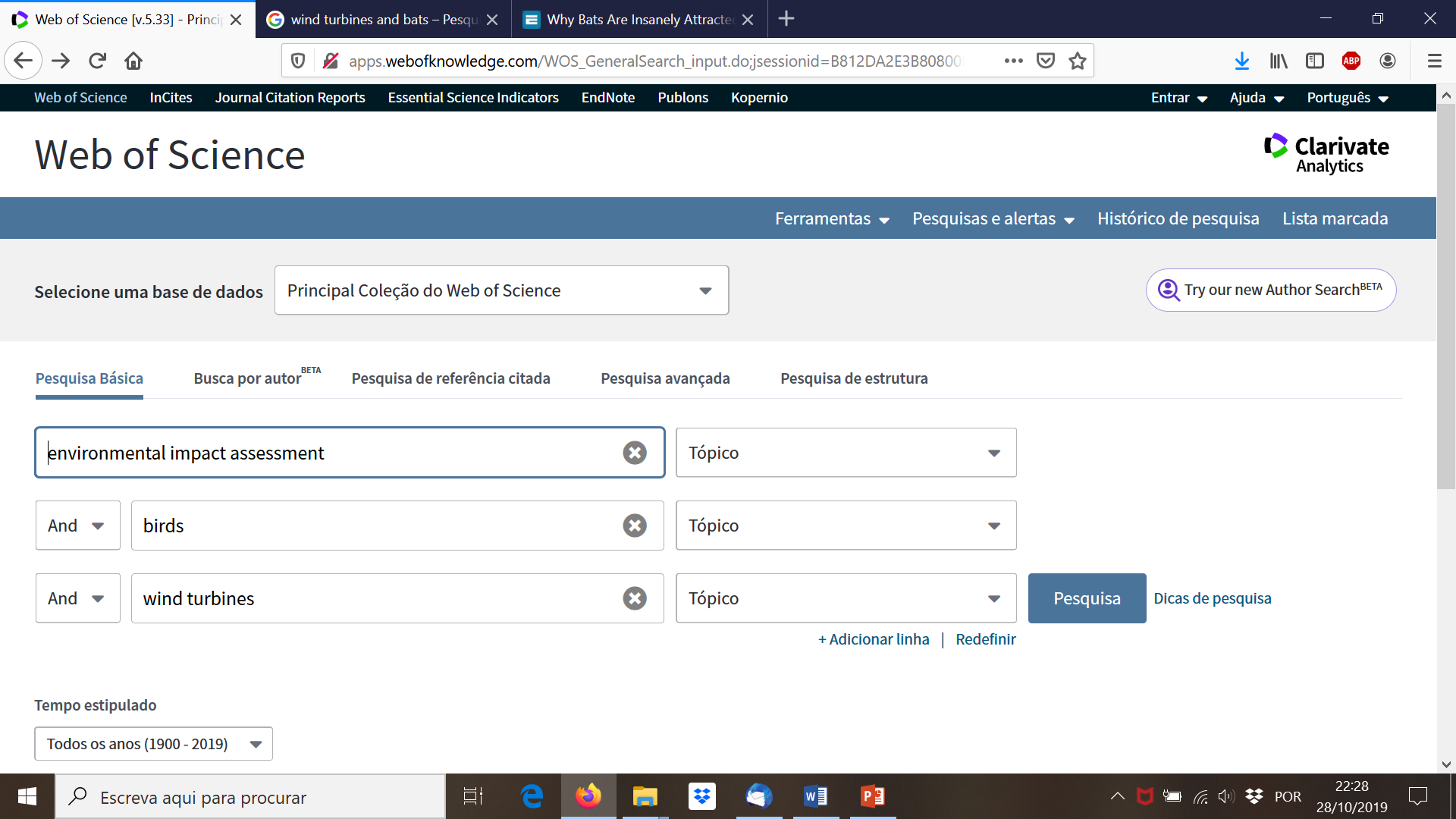 58 references
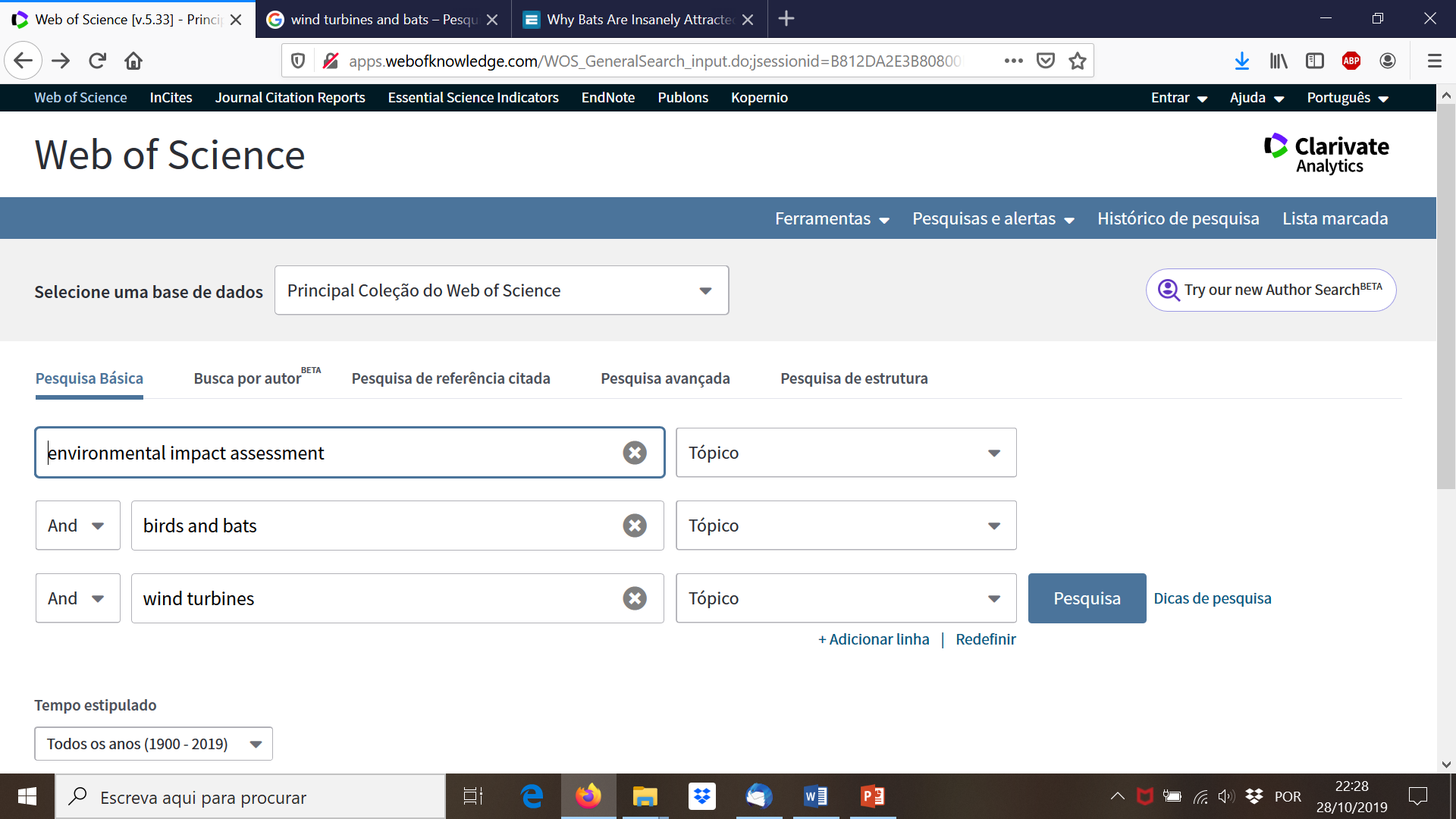 12 references
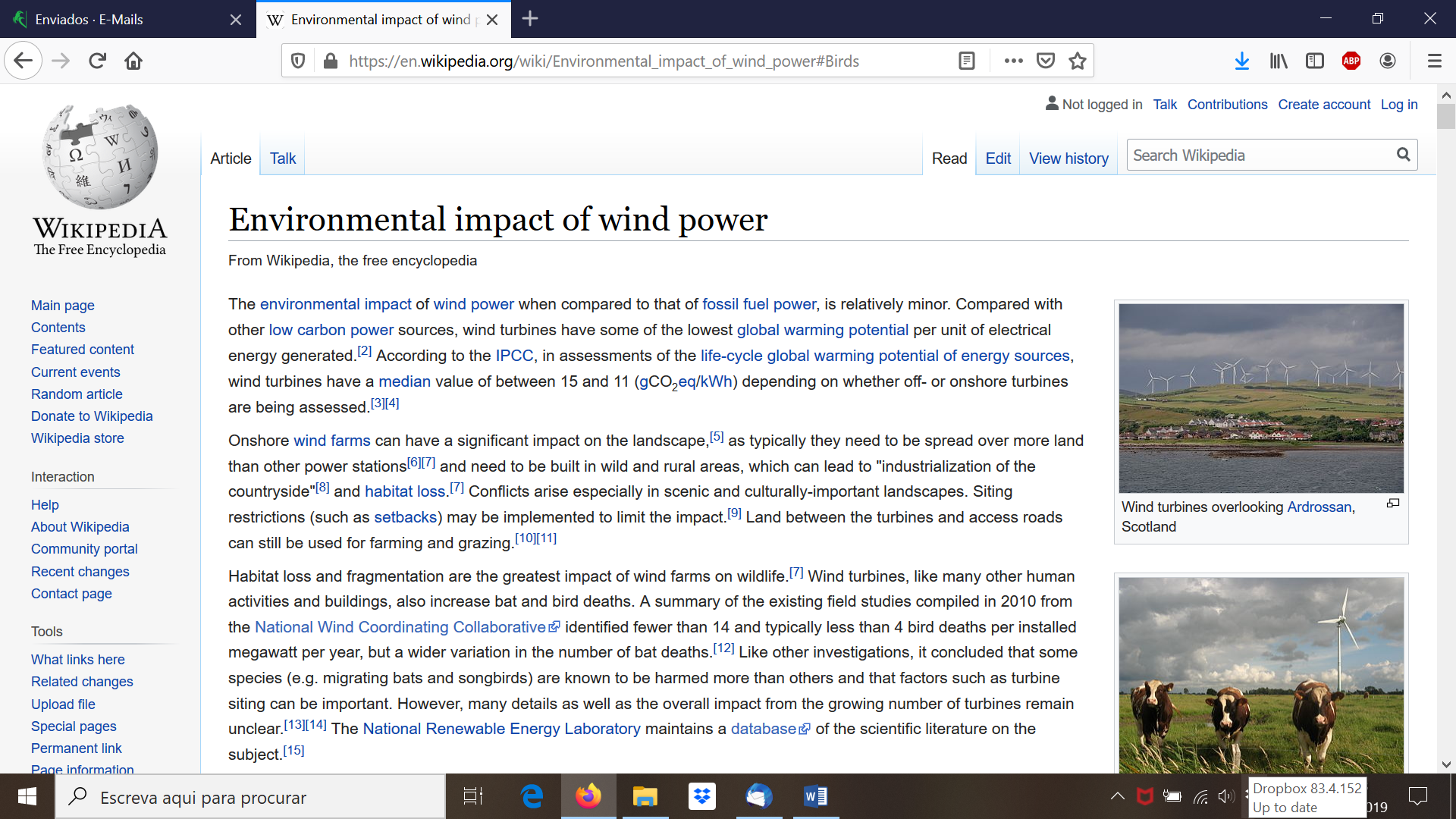 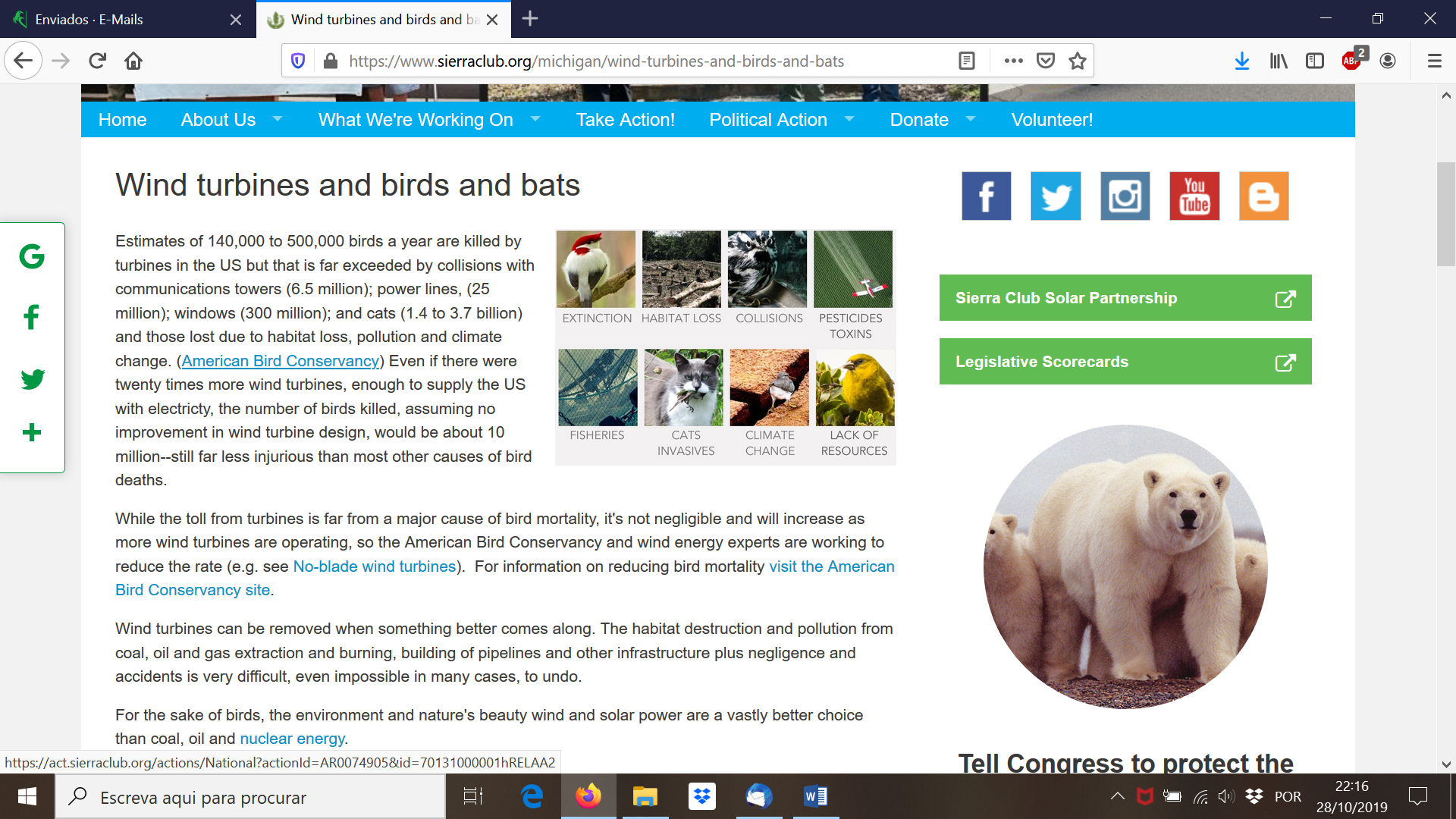 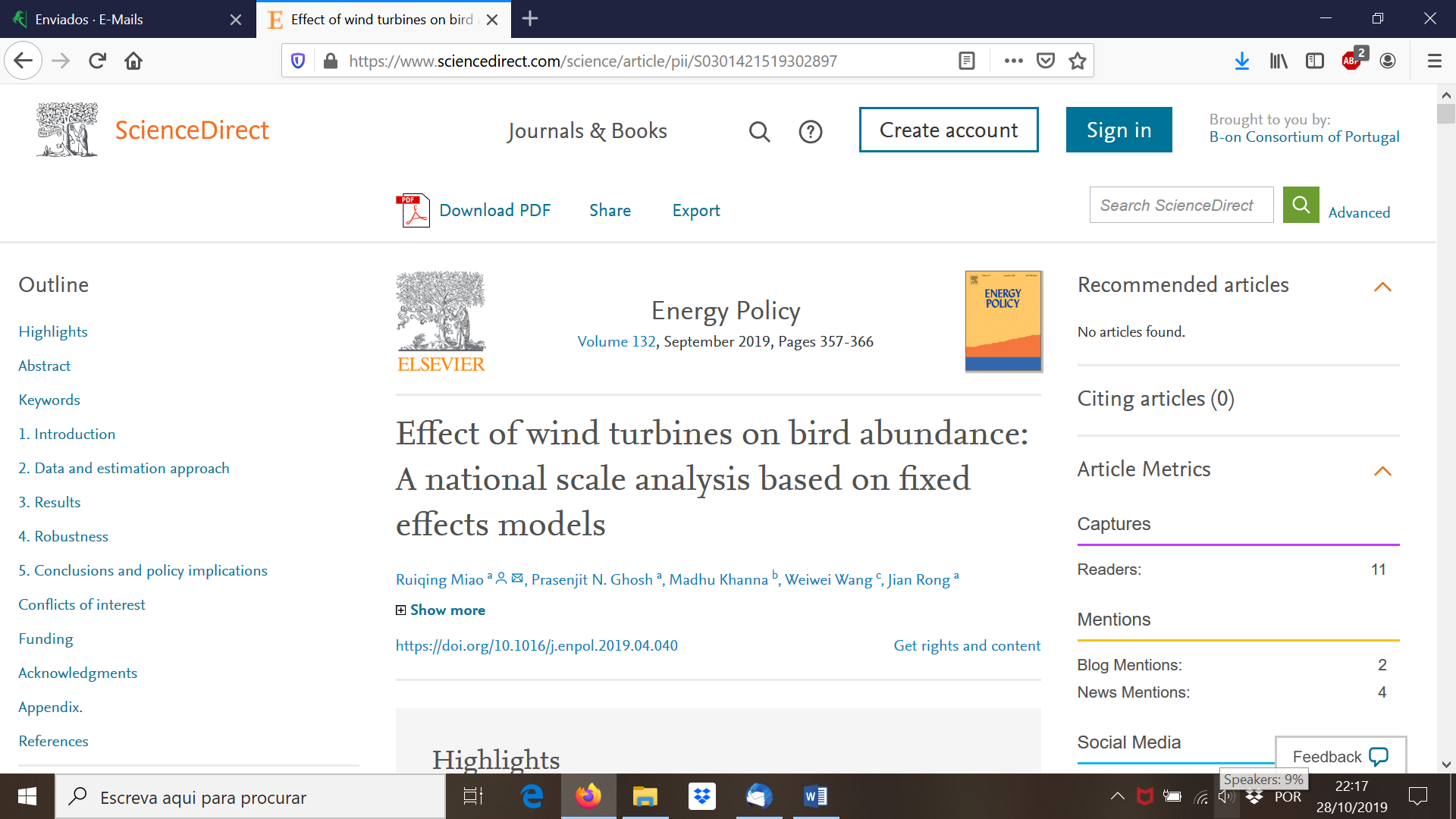 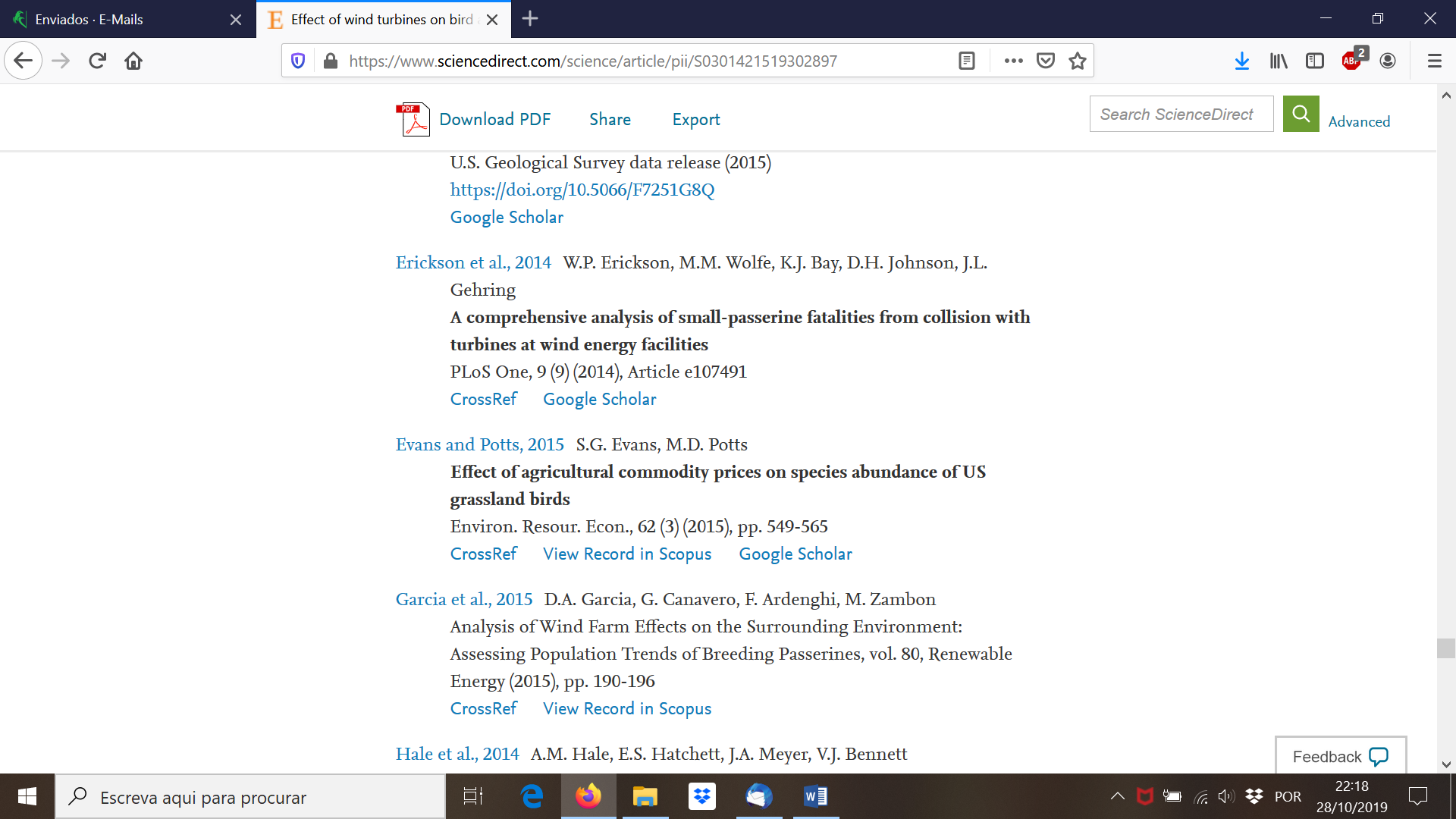 2nd CASE STUDY: ROLE OF ACTIVATED SLUDGE PROTOZOA IN WASTEWATER TREATMENT PLANTS papel dos protozoários nas lamas ativadas em águas residuais
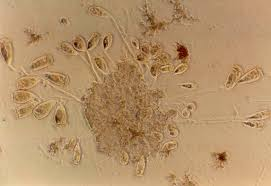 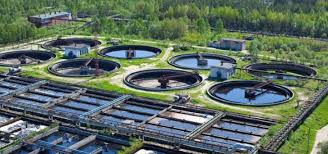 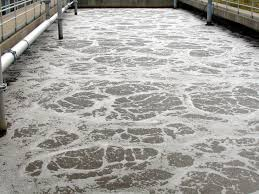 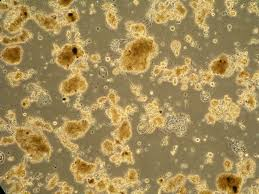 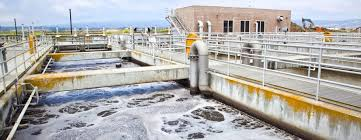 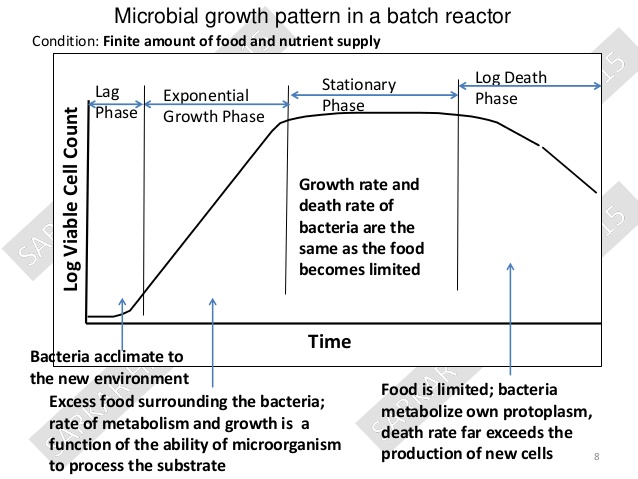 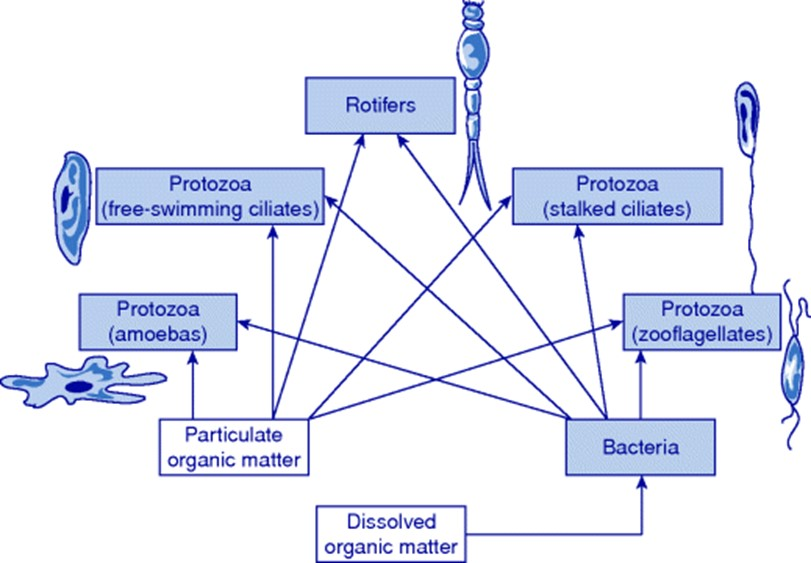 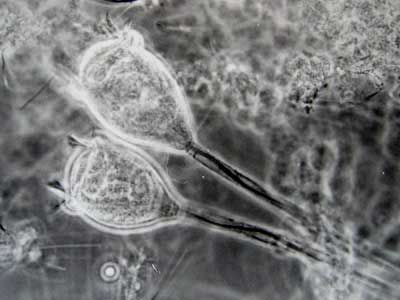 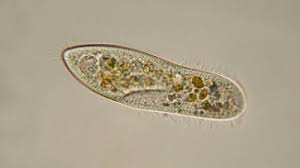 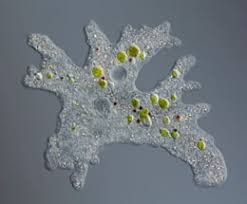 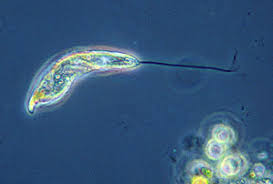 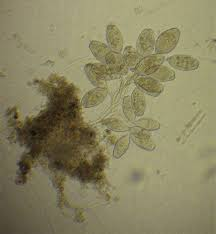 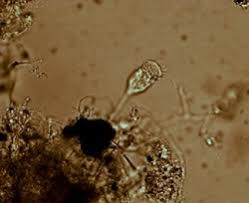 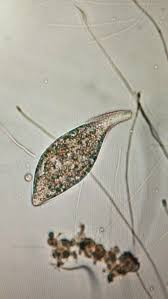 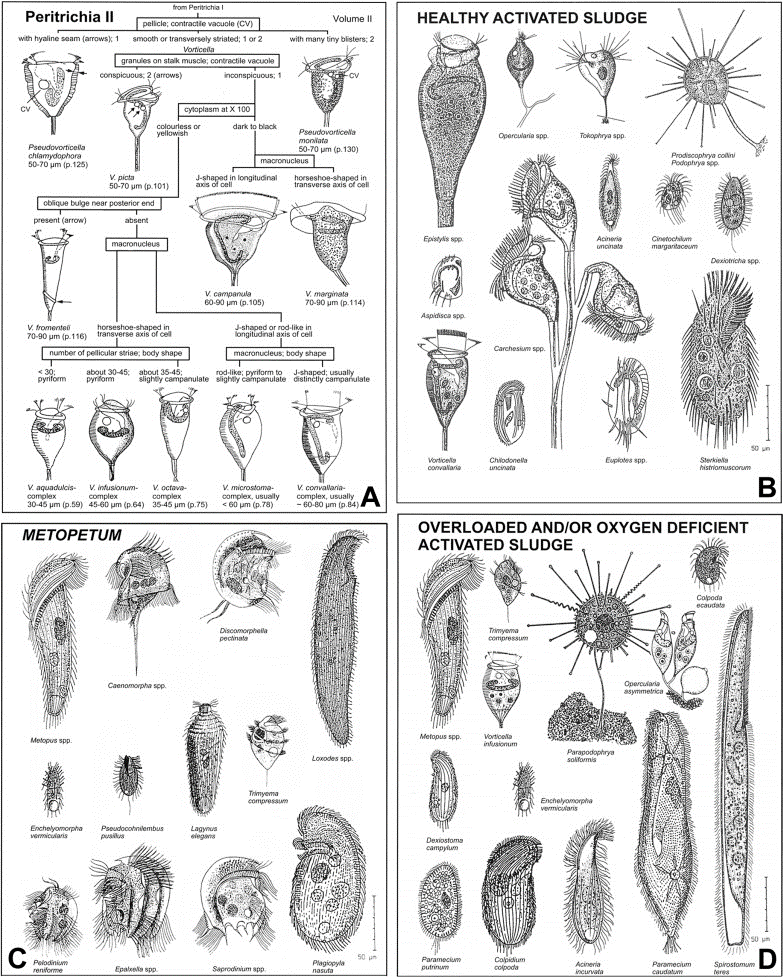 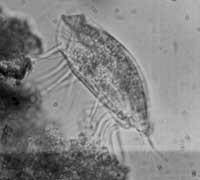 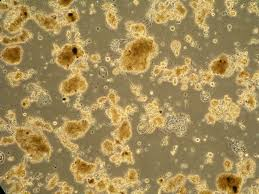 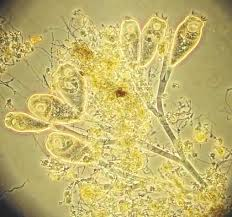 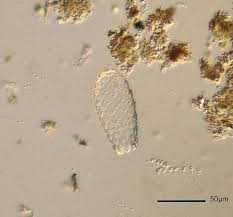 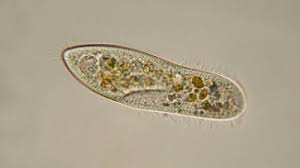 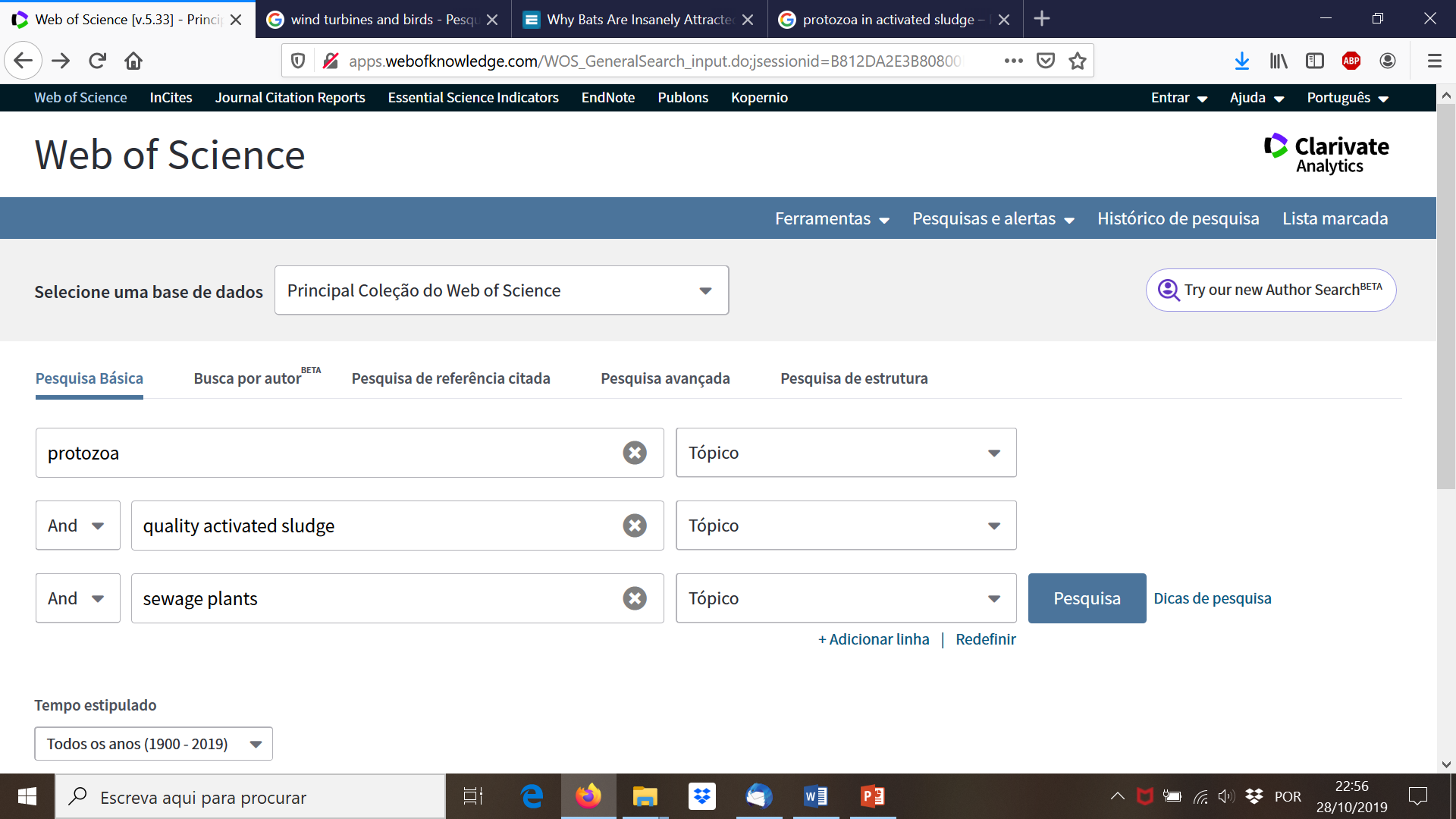 42 references
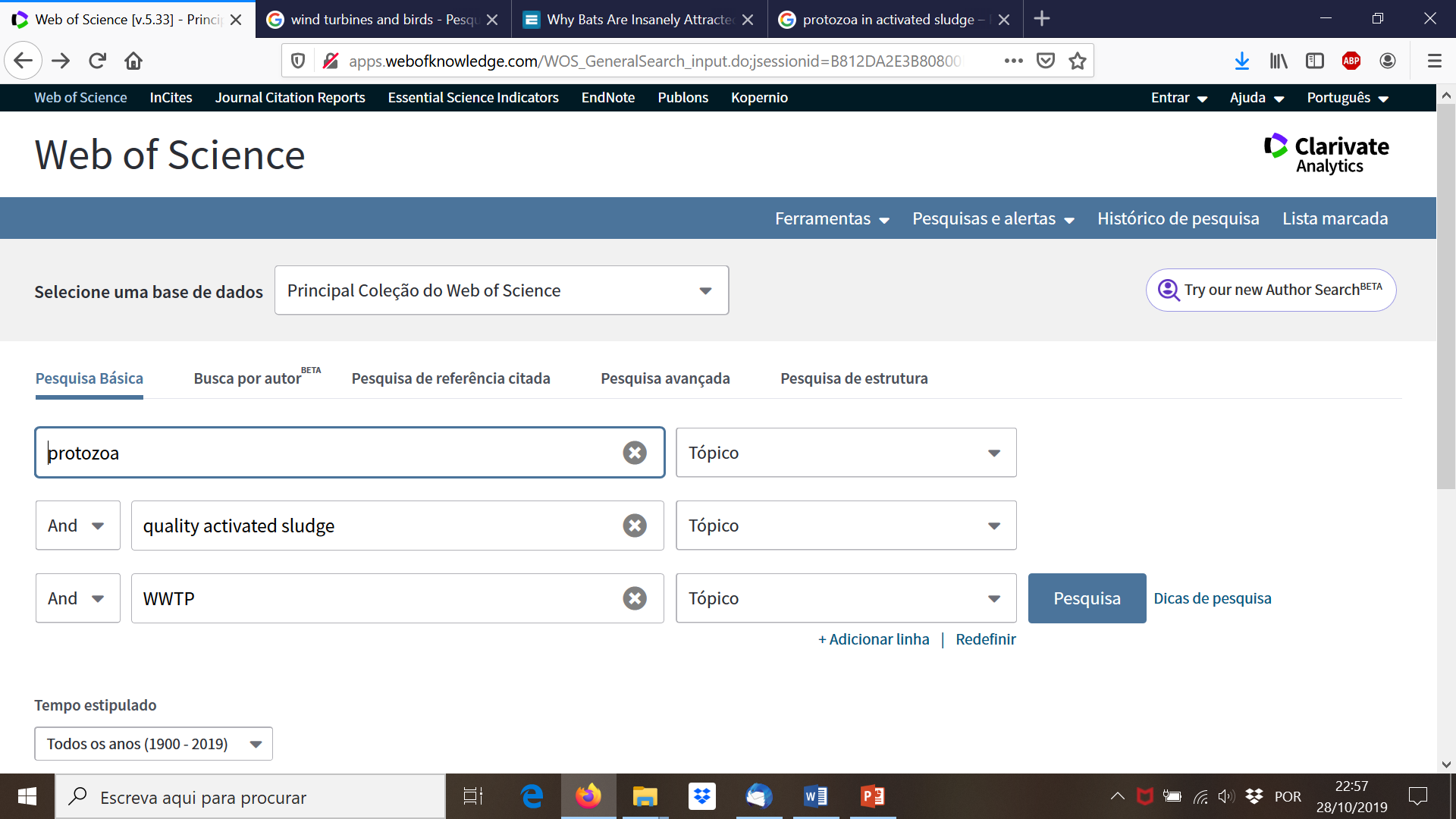 12 references
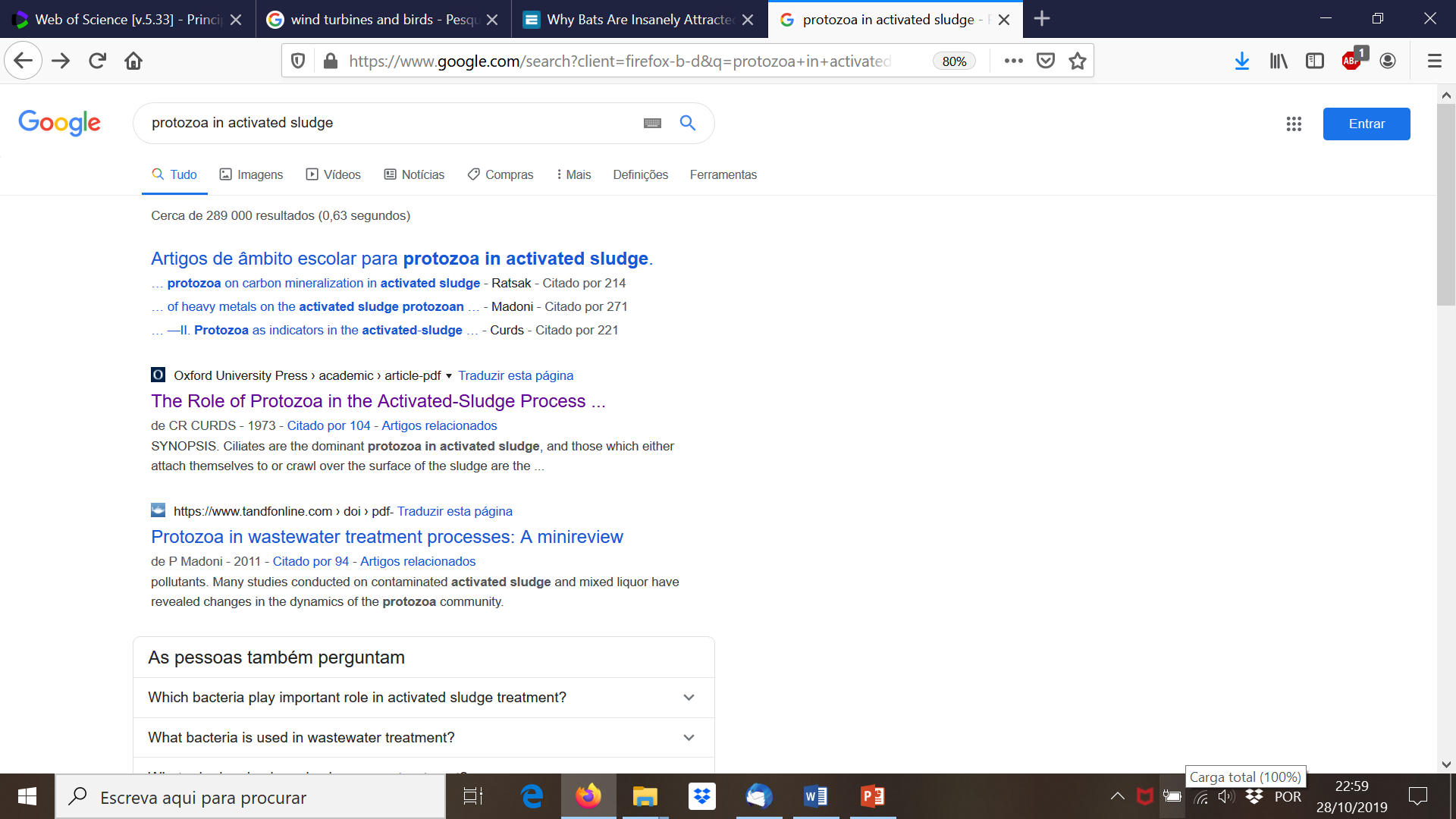 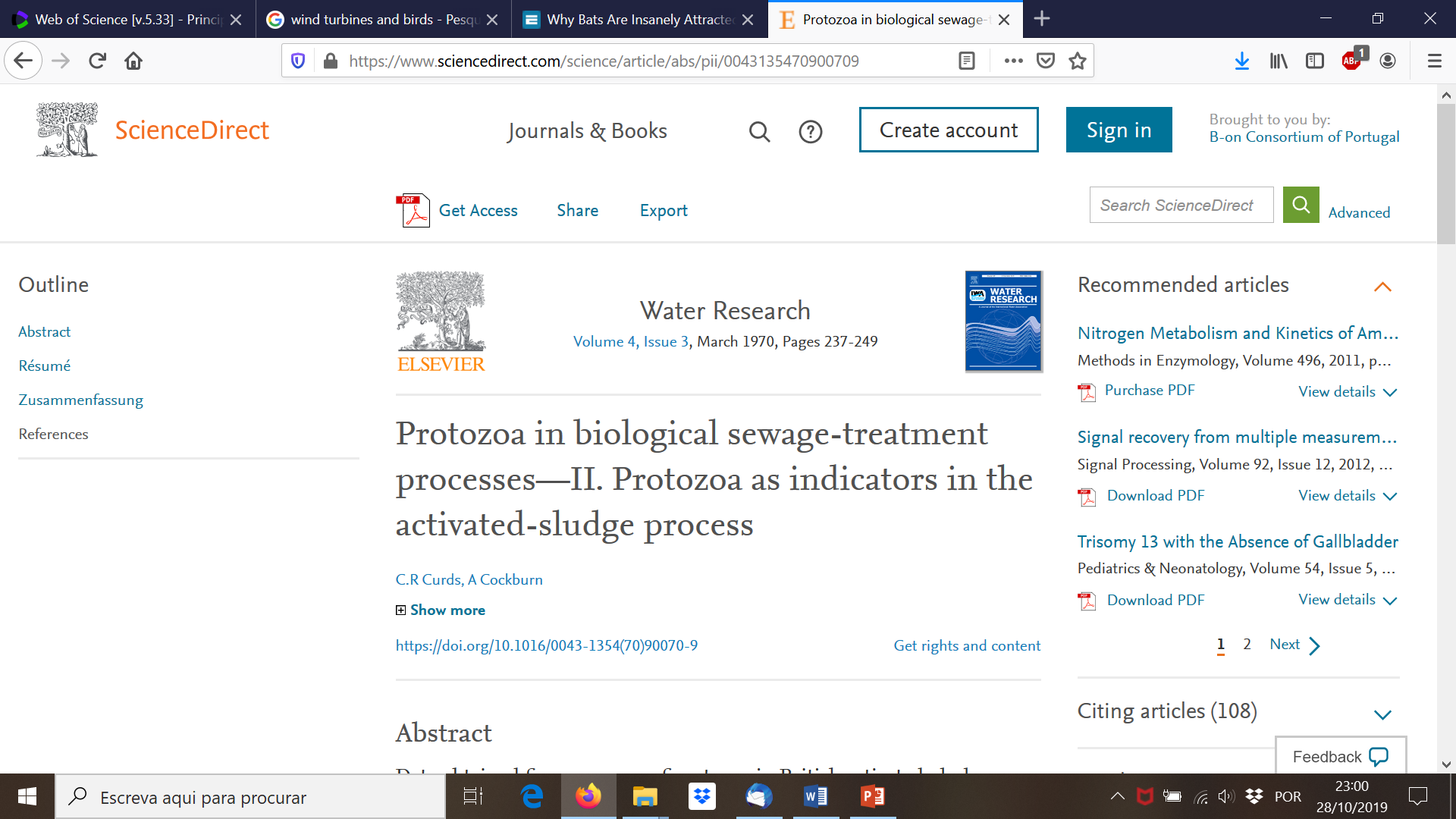